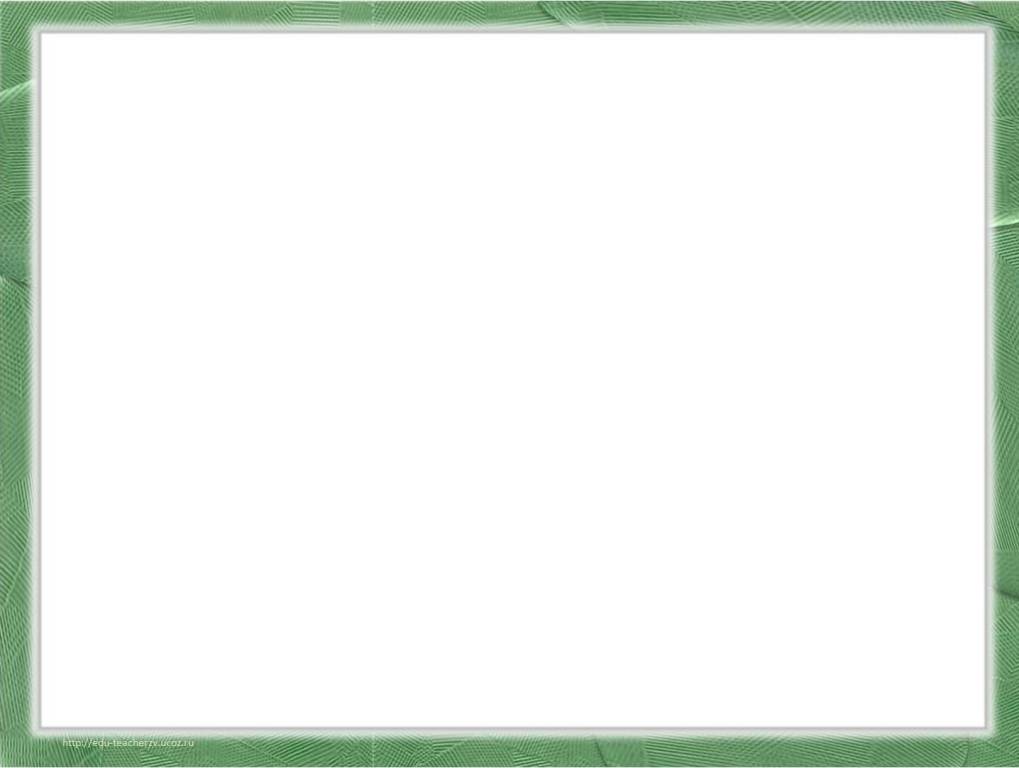 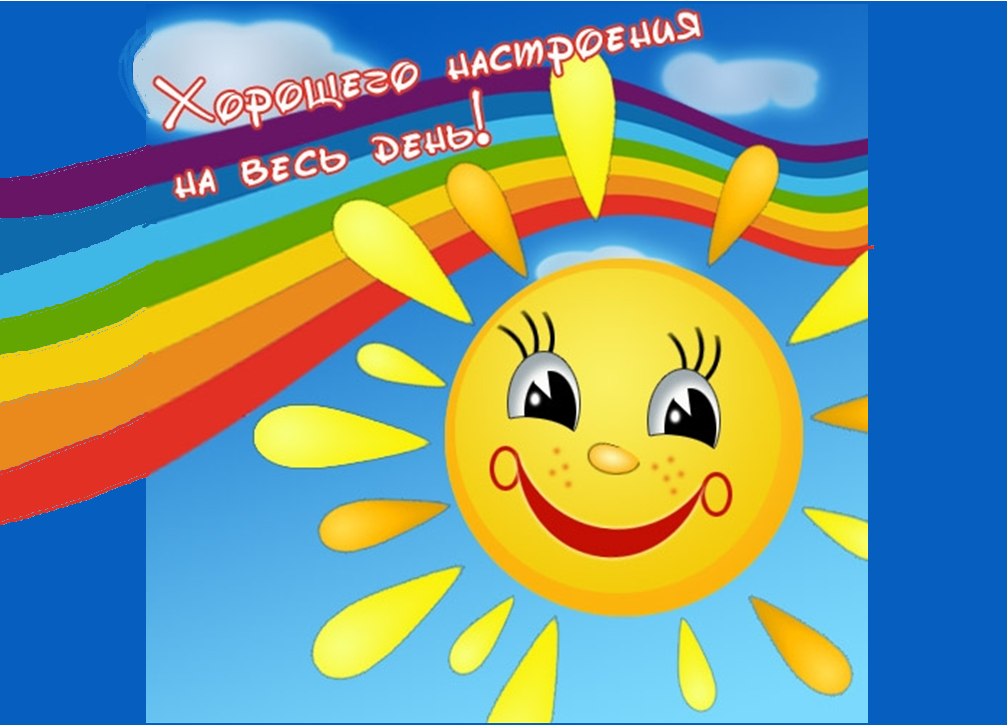 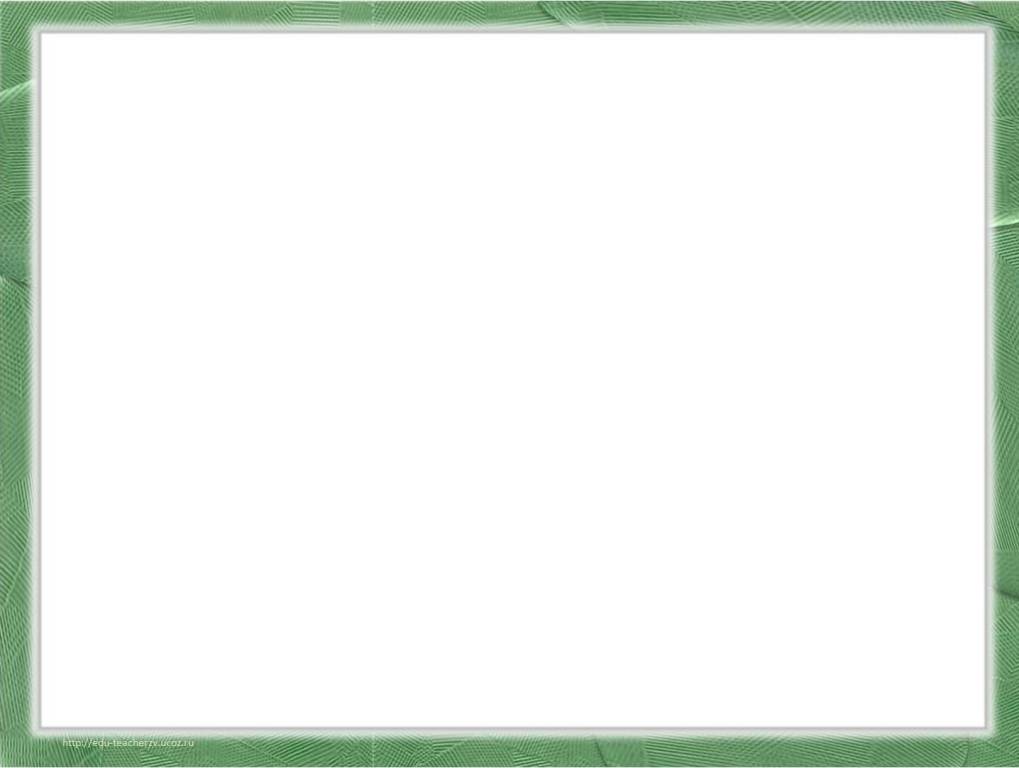 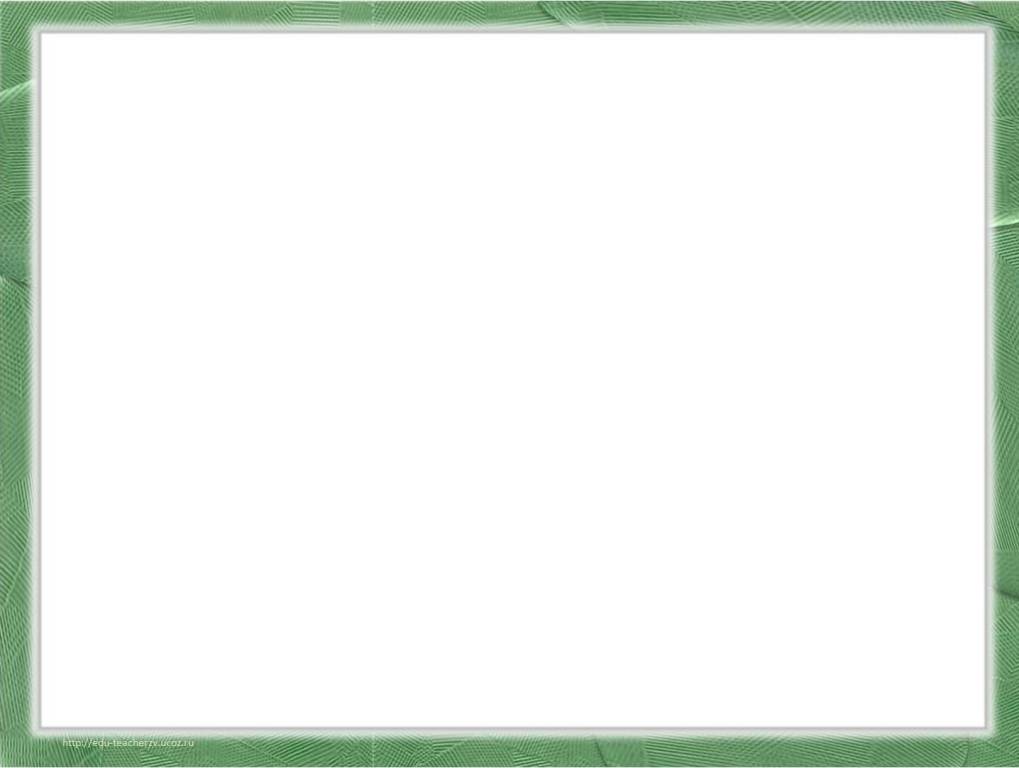 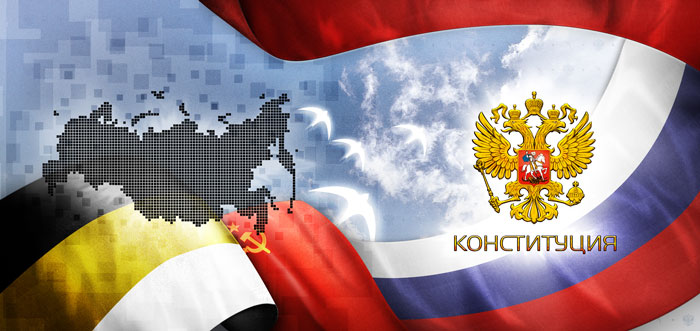 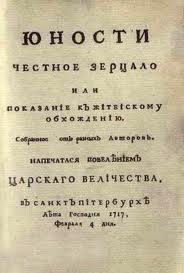 Еще же отрок да будет во всех своих службах прилежен и да служит с охотою и радением, ибо как кто служит, так ему и платят, по тому и счастие себе получает
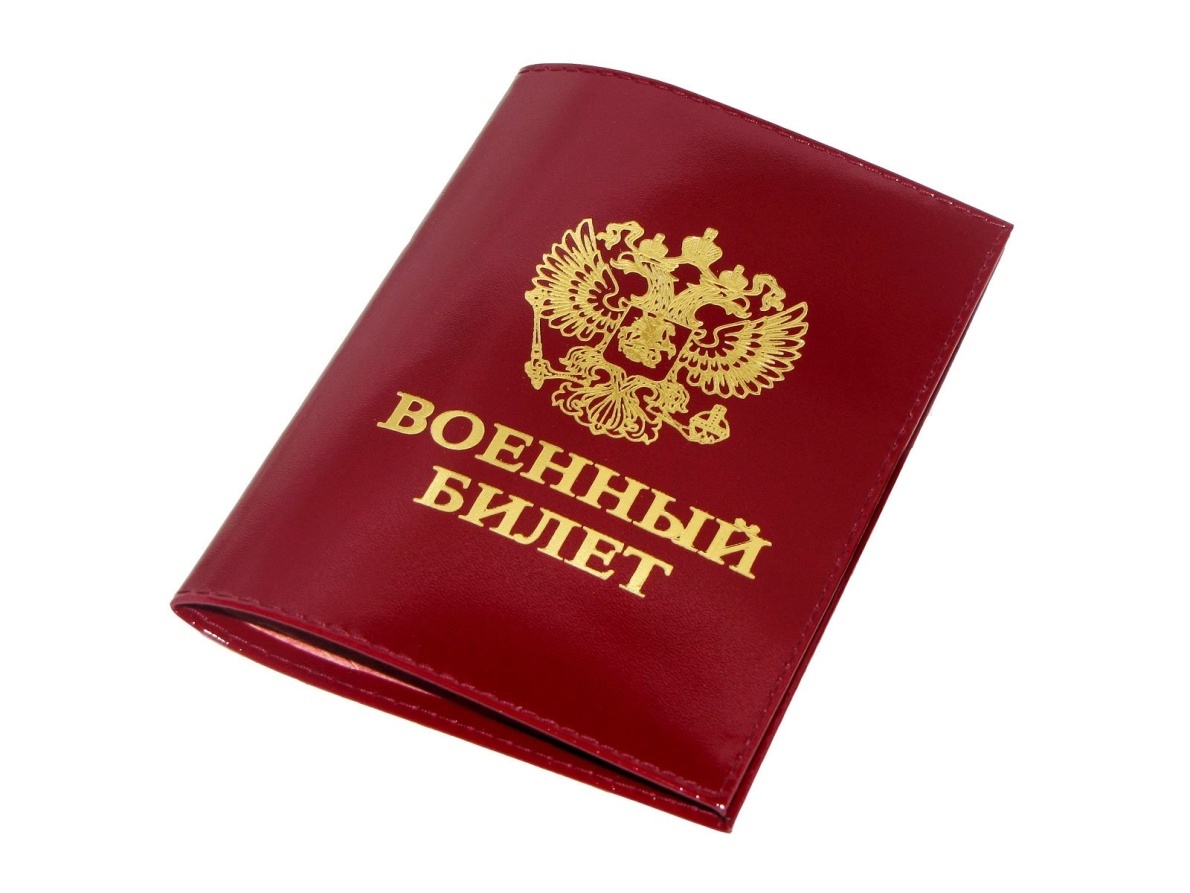 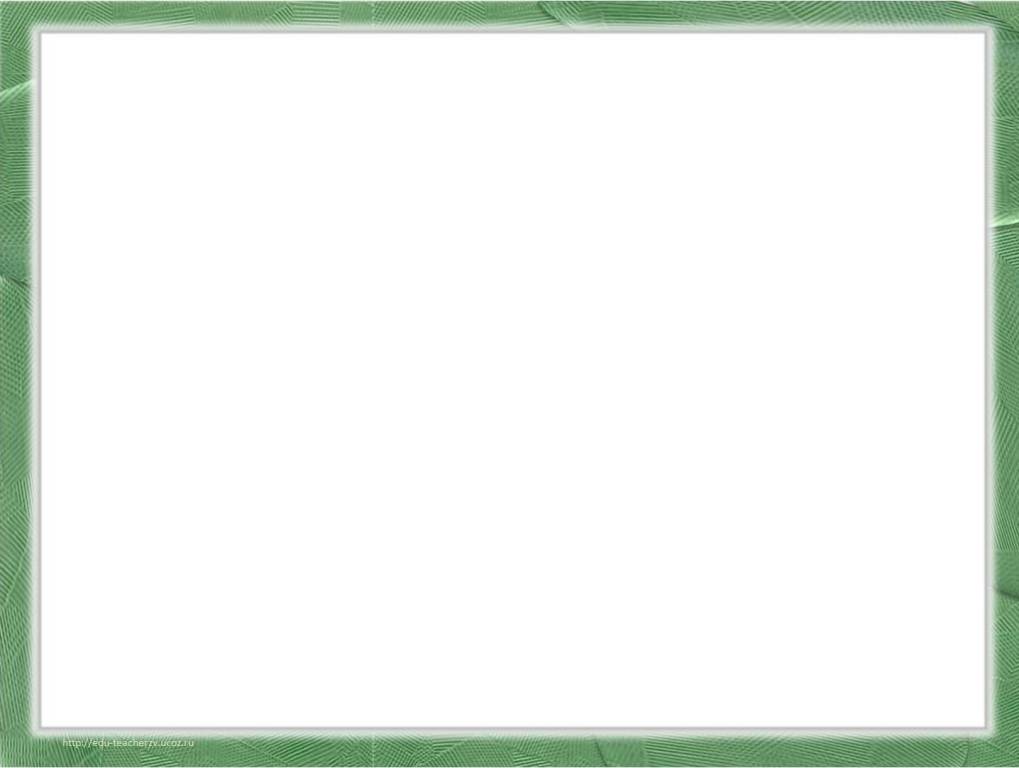 "Пойдешь ли ты служить в армию?»
Ответы учащихся 9-11 классов нашей школы.
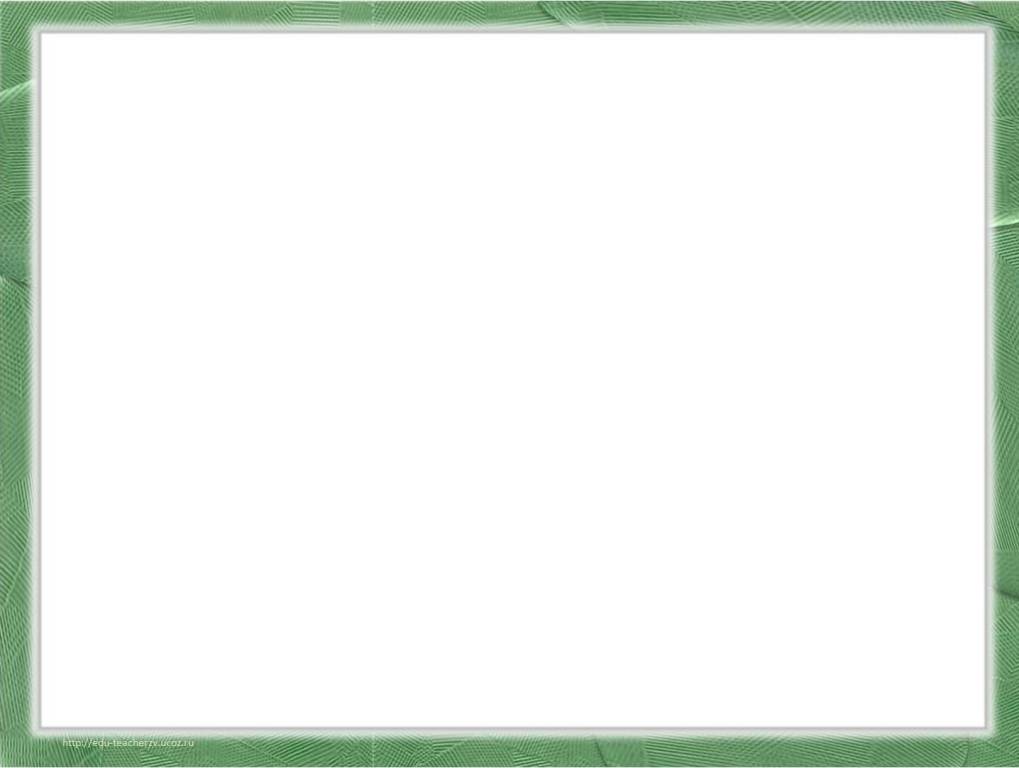 "Пойдешь ли ты служить в армию?»
Ответы учащихся нашего класса.
1. Отслужу срочную военную службу - 7 человек
2. Буду поступать в военное учебное заведение - 5 человек
3.Не хочу идти - 6 человек
4. Выберу альтернативную службу - 1 человек
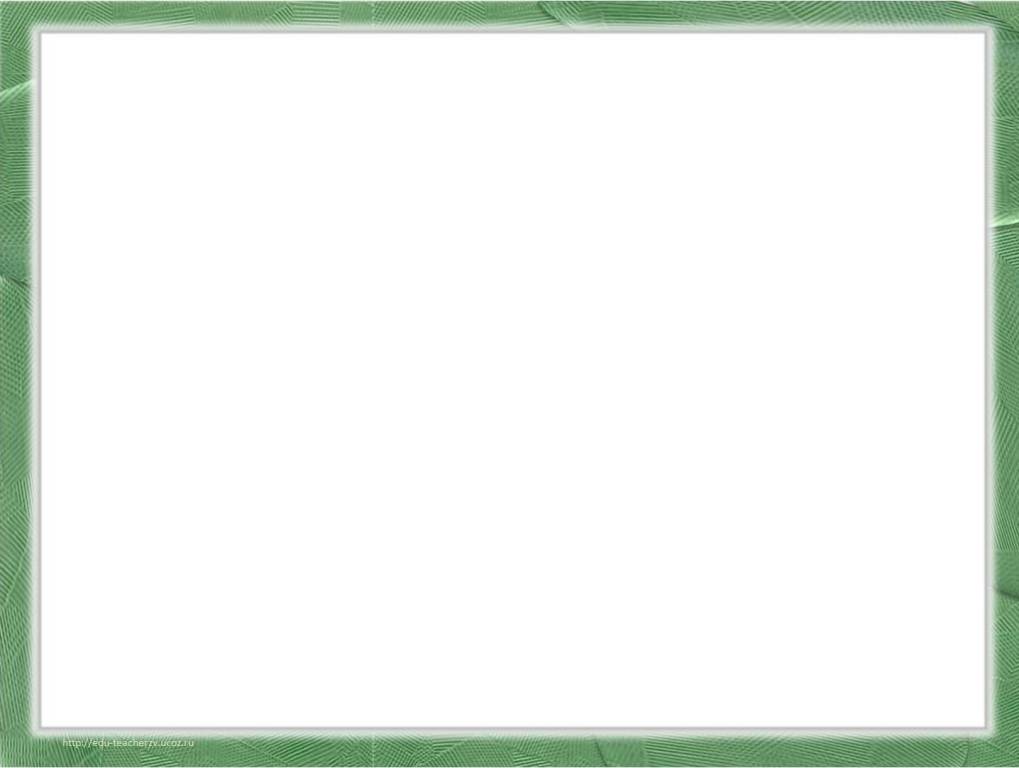 Служба в армии: 

ЗА или ПРОТИВ?
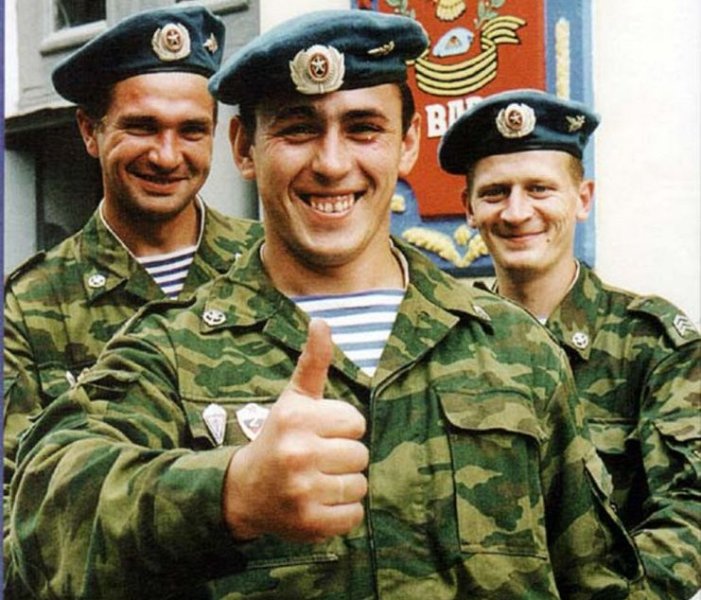 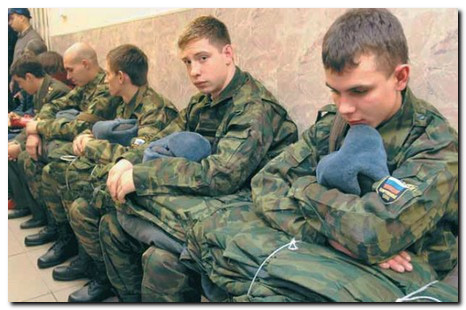 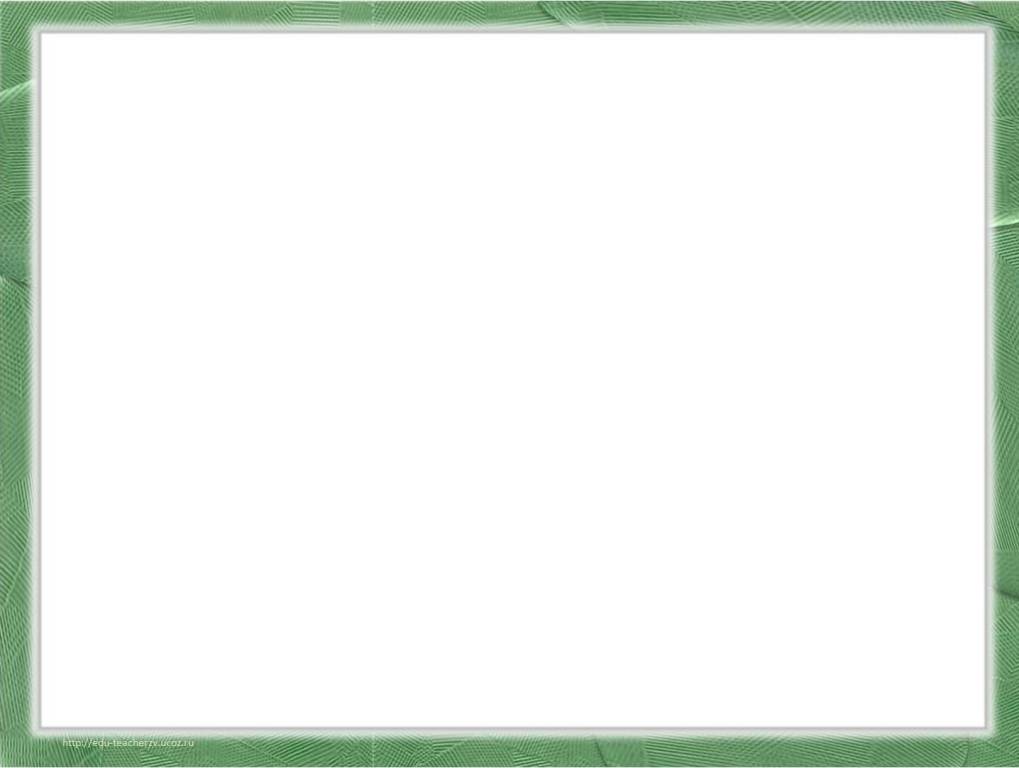 Служба в армии: ЗА или ПРОТИВ?
за службу в армии
против службы в армии
воздержался
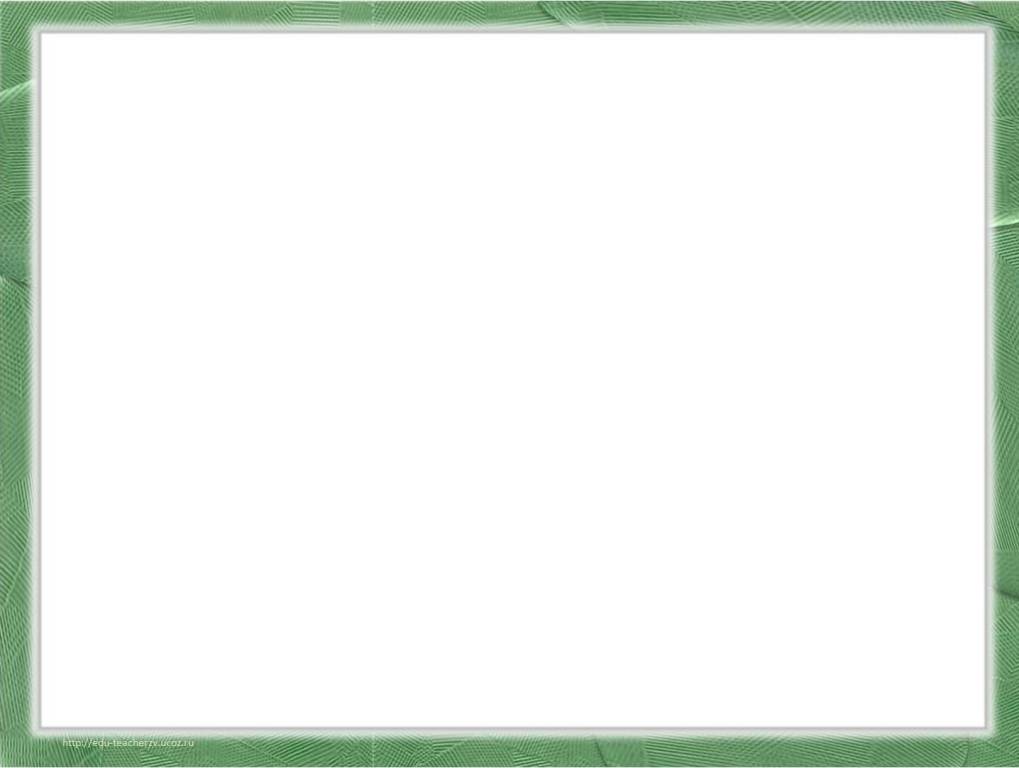 "служение Родине»
 
карьерист
честь 
диктат 
доблесть 
мужество 
власть
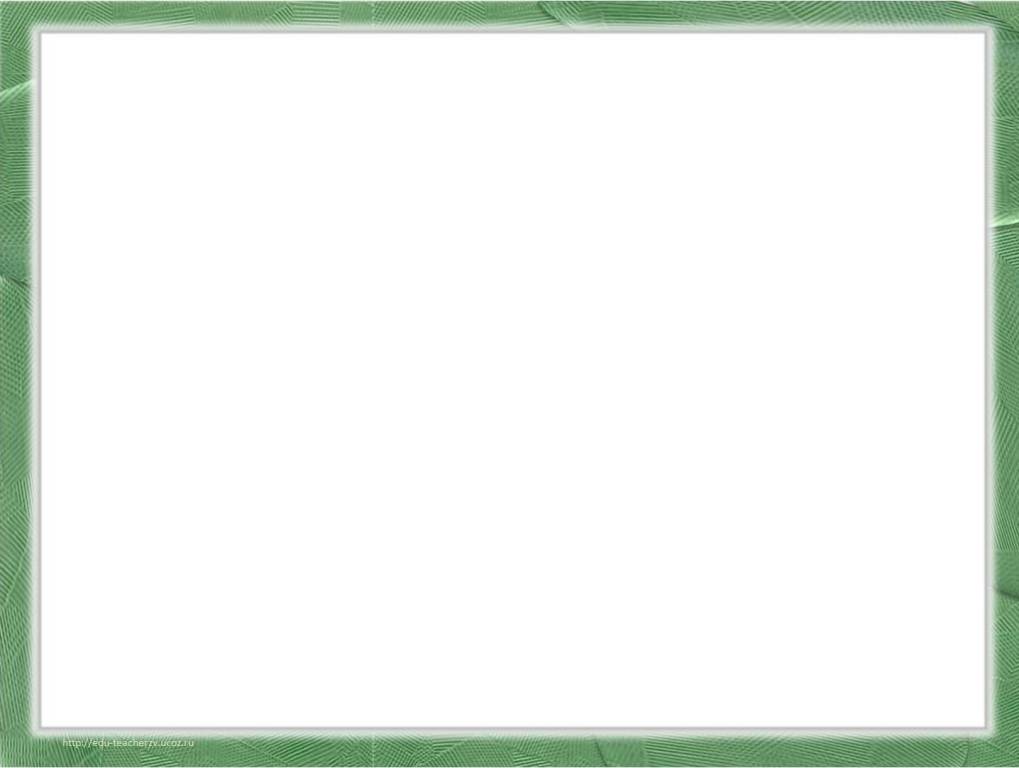 Работа с понятиями по группам
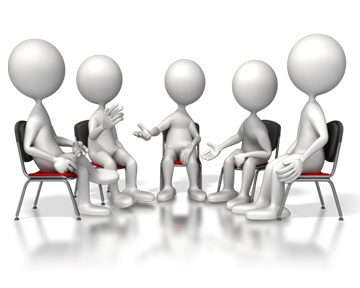 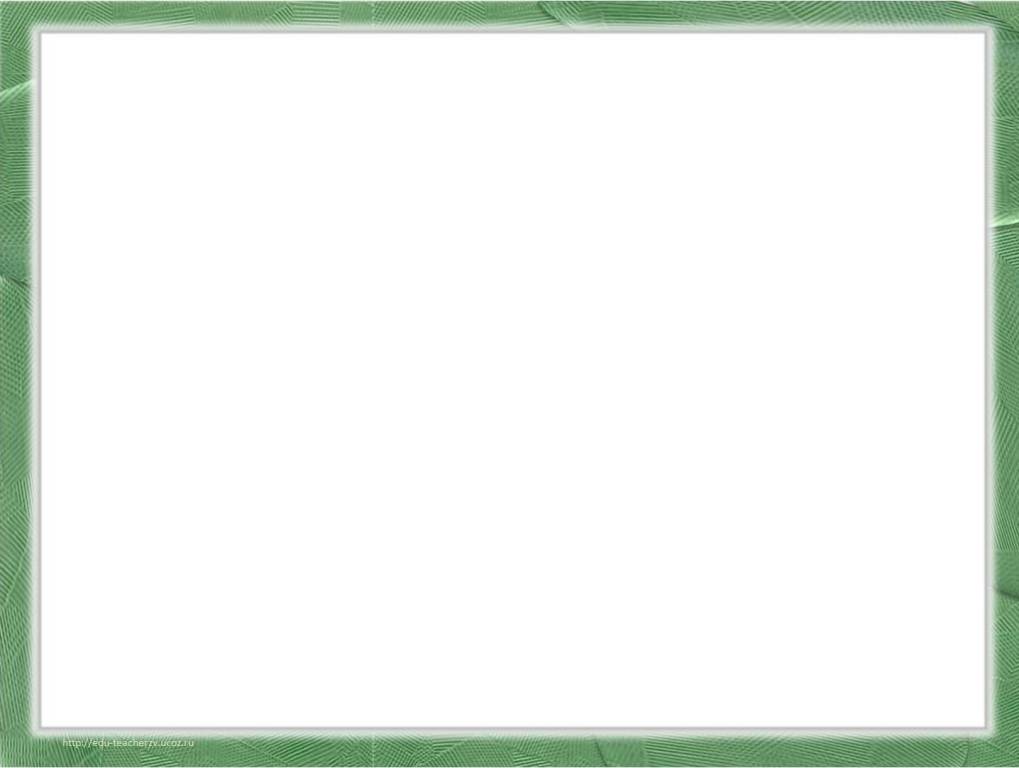 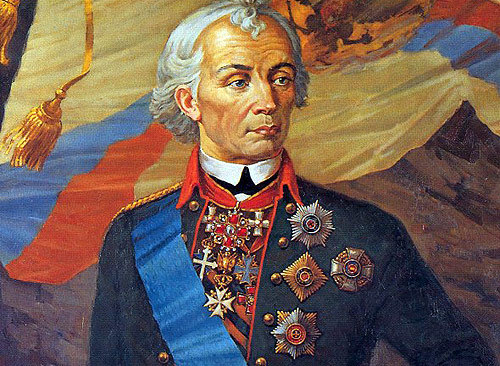 Алекса́ндр Васи́льевич Суво́ров - великий русский полководец
Сам погибай - товарища выручай. 
Дисциплина - мать победы. 
Кто напуган - наполовину побит.
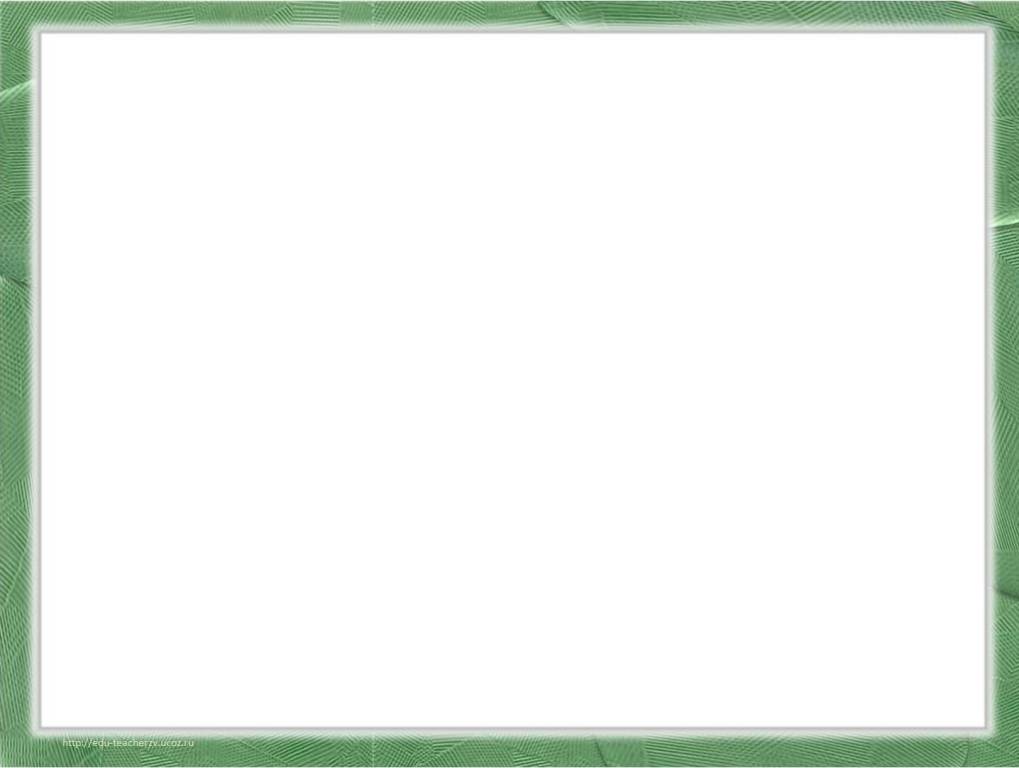 Служба в армии: 
ЗА или ПРОТИВ?
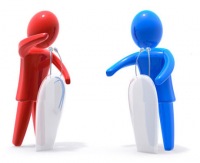 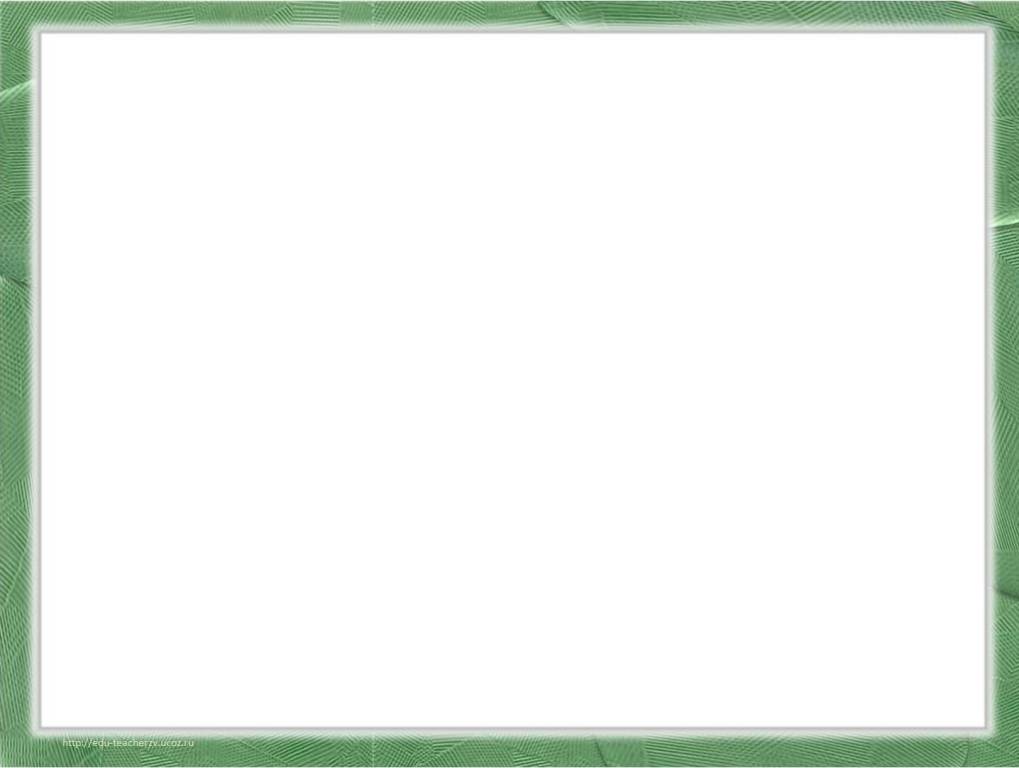 Высказывания юношей после службы в армии
По своему опыту скажу, что в армейке можно переосмыслить жизнь. Сначала учишься выживать в мужском коллективе, а потом понимаешь что такое настоящая дружба. Родителей начинаешь ценить и любить еще больше.
 
Я до армии был ленивый, падший духом человек, без физической подготовки. После службы в  армии имею: Крепость духа и воли, стальное терпение, физическую подготовку, веру в себя и не боюсь трудностей.
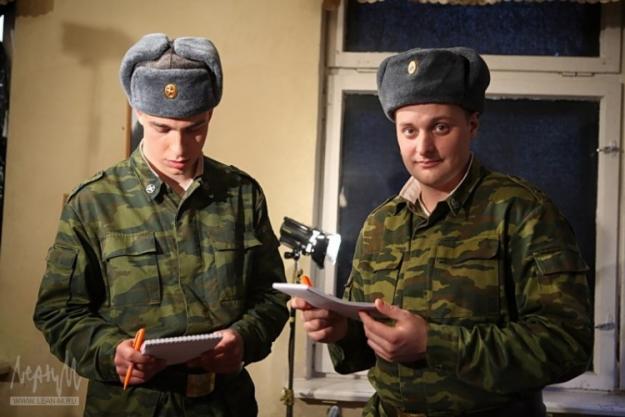 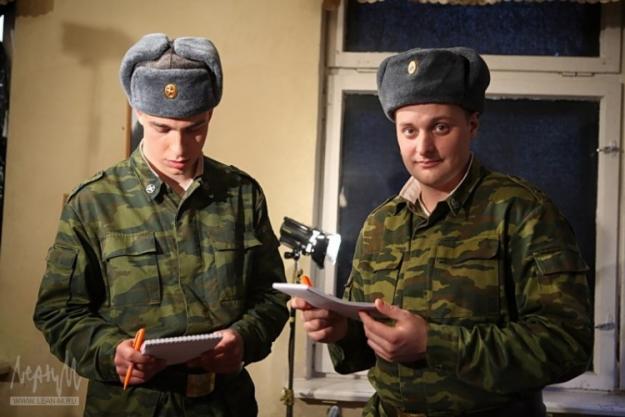 Советовать идти или не идти я не буду, но я после университета решил сходить. Многие говорят идти - потерять год, я так не считаю.Я приобрел достаточно опыта в различных сферах, появилось много друзей. Все же это отличная школа жизни, я отслужил и не жалею! Почти у всех моих знакомых и друзей за этот год ровным счетом ничего не изменилось, так что кто теряет год это еще вопрос…
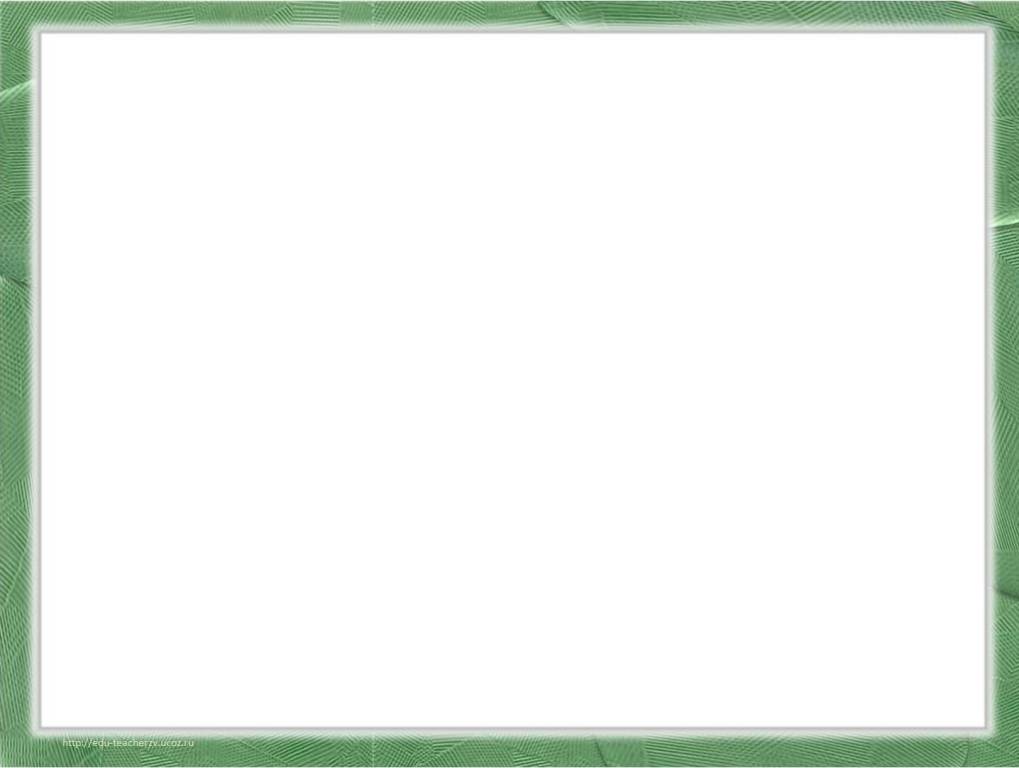 Служение в армии иллюстрируют ли проявление патриотизма?
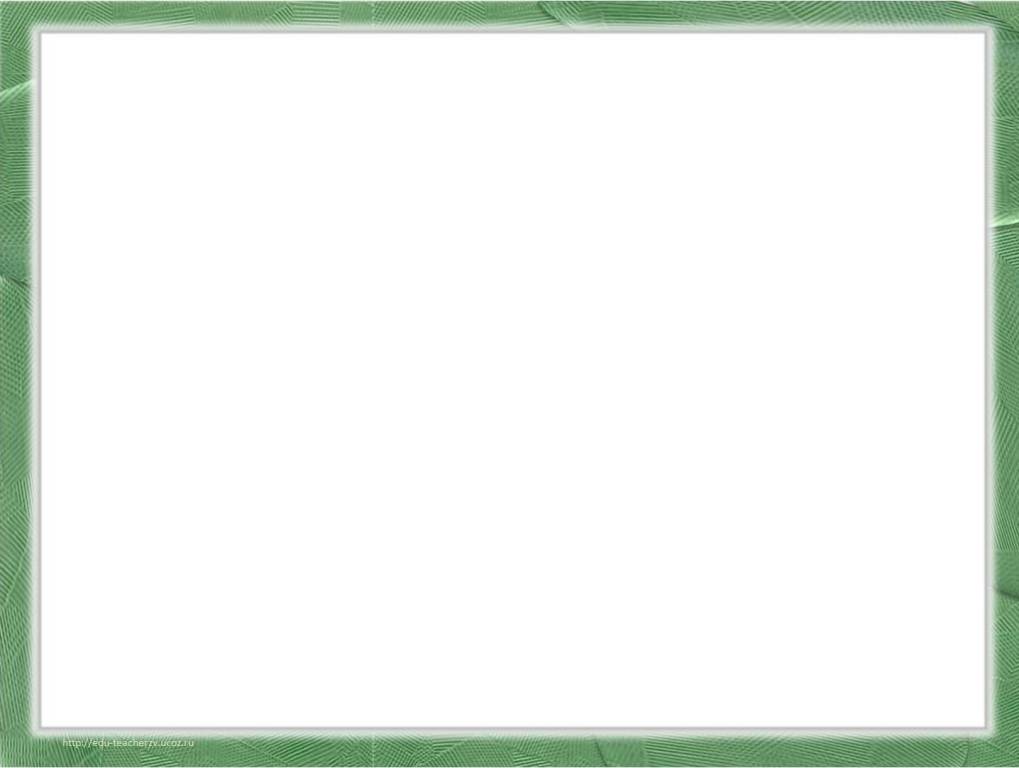 Служба в армии: ЗА или ПРОТИВ?
за службу в армии
против службы в армии
воздержался
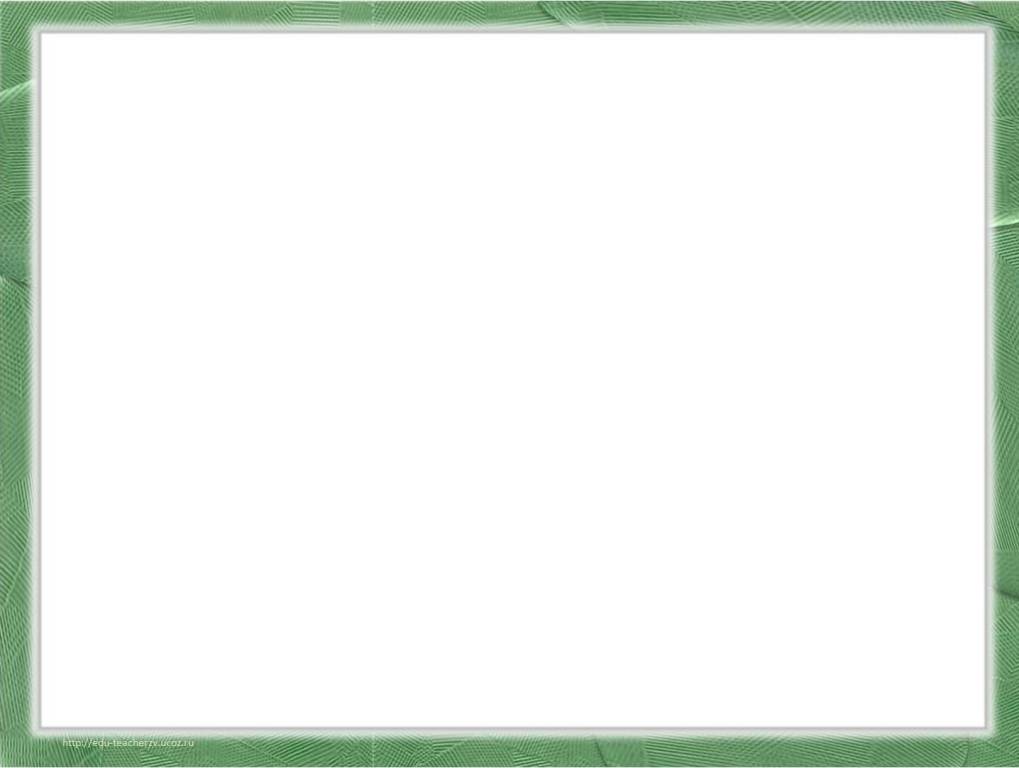 Интересные факты: 
знаменитые люди России и Армия
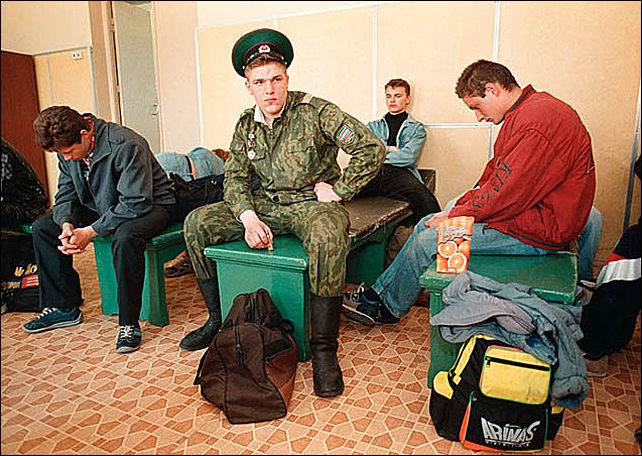 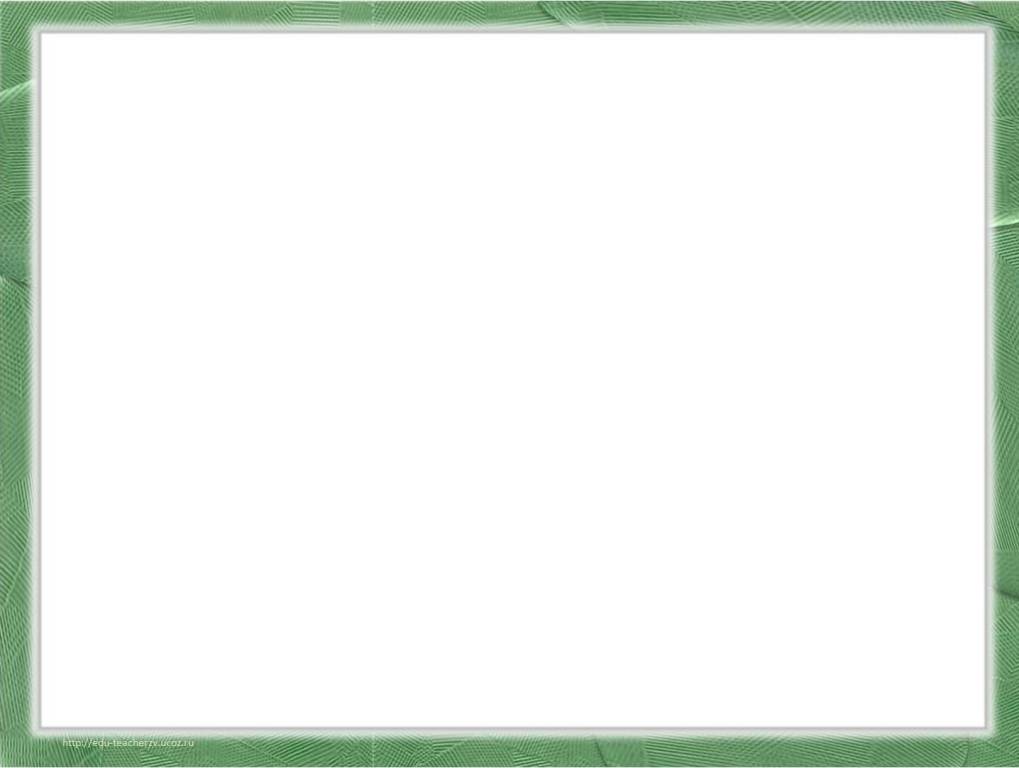 Владимир Владимирович Путин
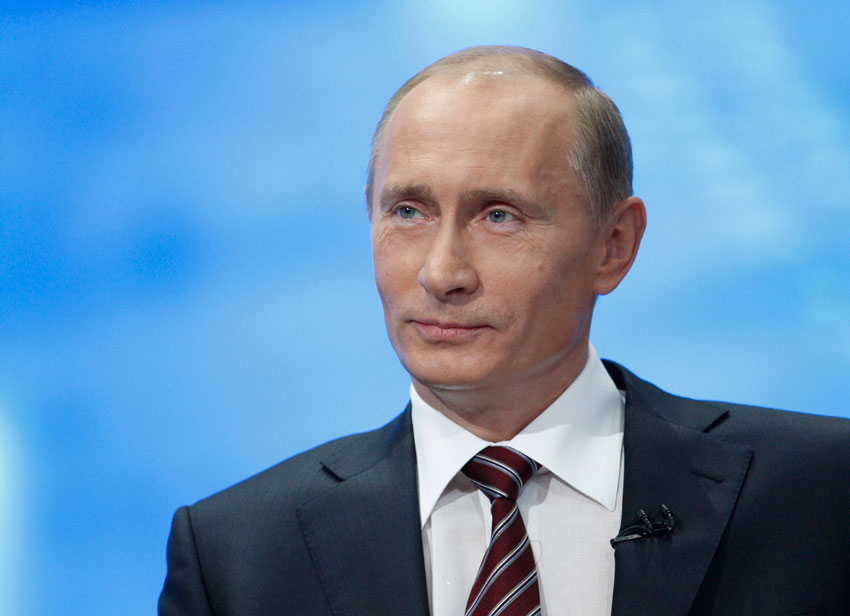 В армии 
В.В. Путин не служил. В связи с учебой в ЛГУ, а там была военная кафедра, далее служба в КГБ СССР.
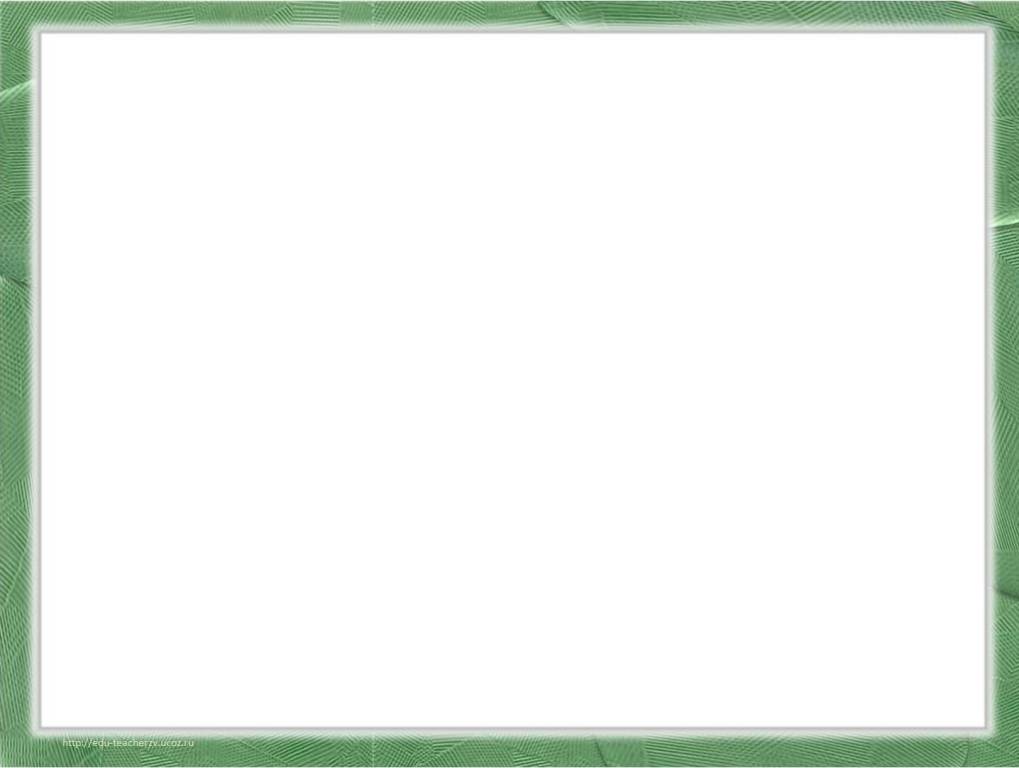 Дмитрий Анатольевич Медведев
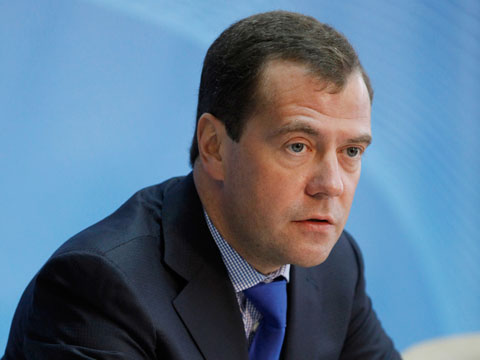 Д.А. Медведев не служил, по причине своего обучения в Ленинградском государственном университете, он прошел только полуторамесячные сборы в Карелии.
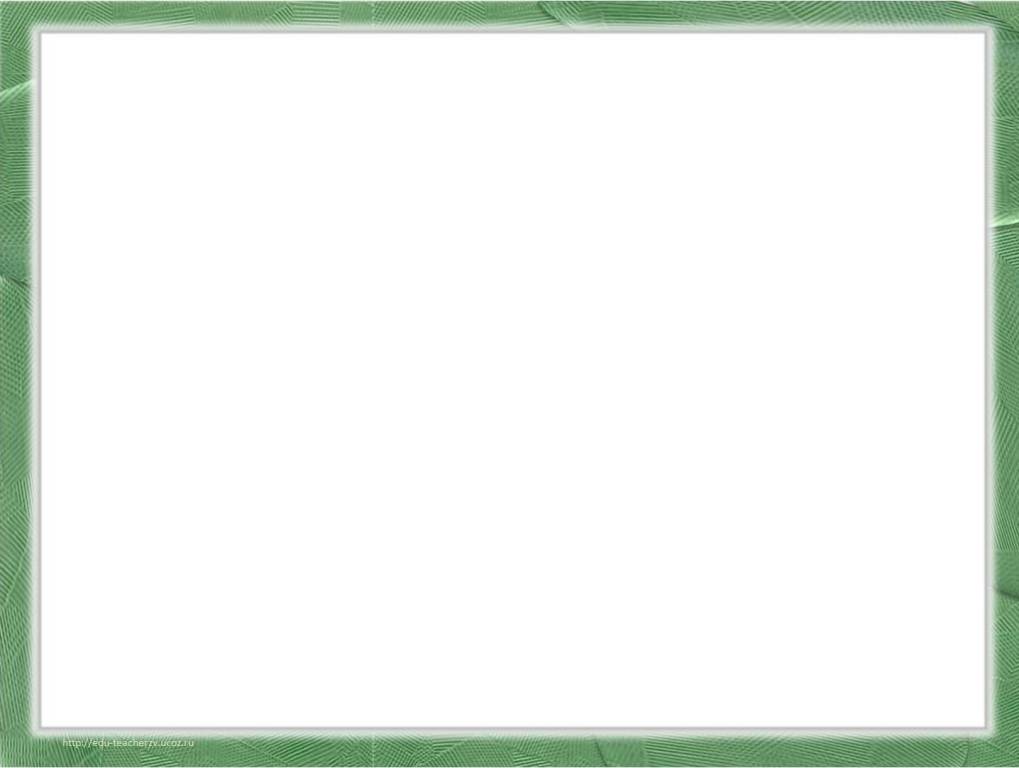 Виктор Иванович Ишаев
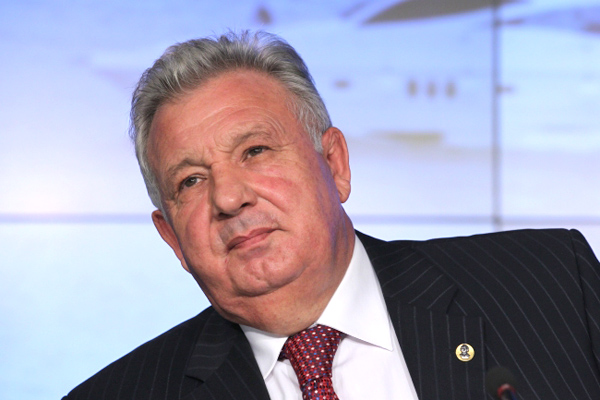 В.И. Ишаев 
в 1971-1973 годах служил в армии.
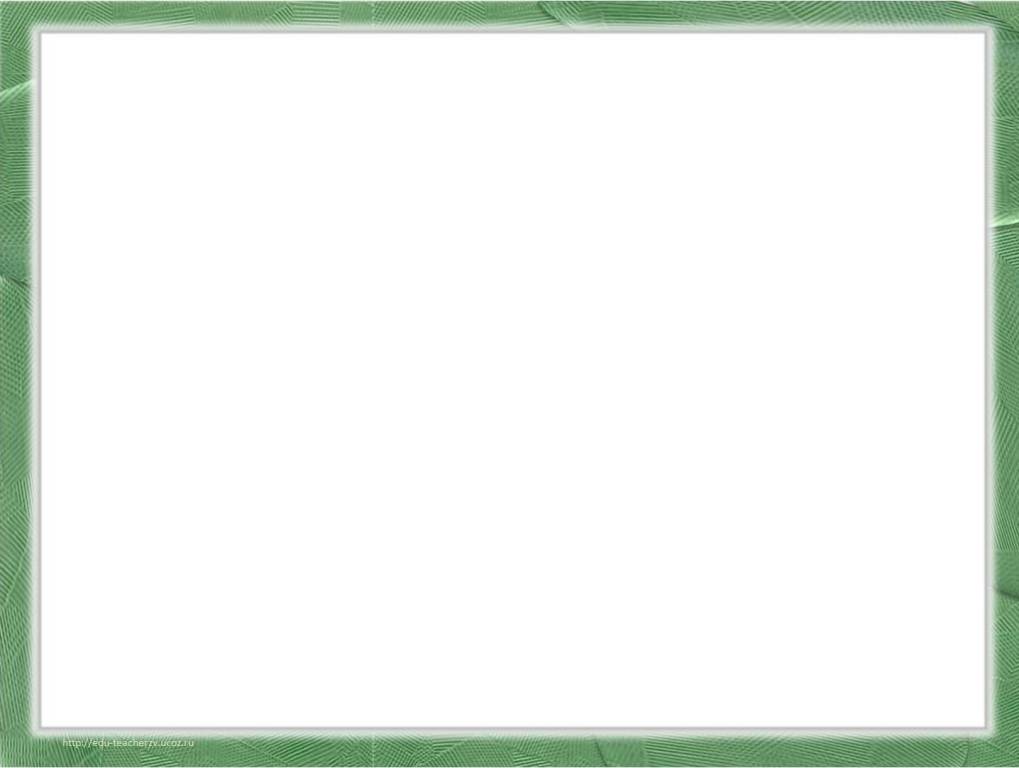 Вячеслав Иванович Шпорт
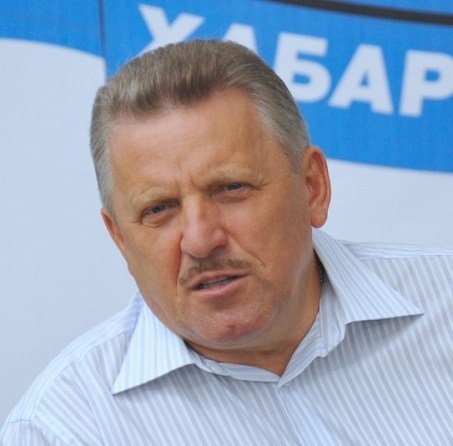 В.И. Шпорт 
с 1973 по 1975 год служил в ракетных войсках и артиллерии на Дальнем Востоке.
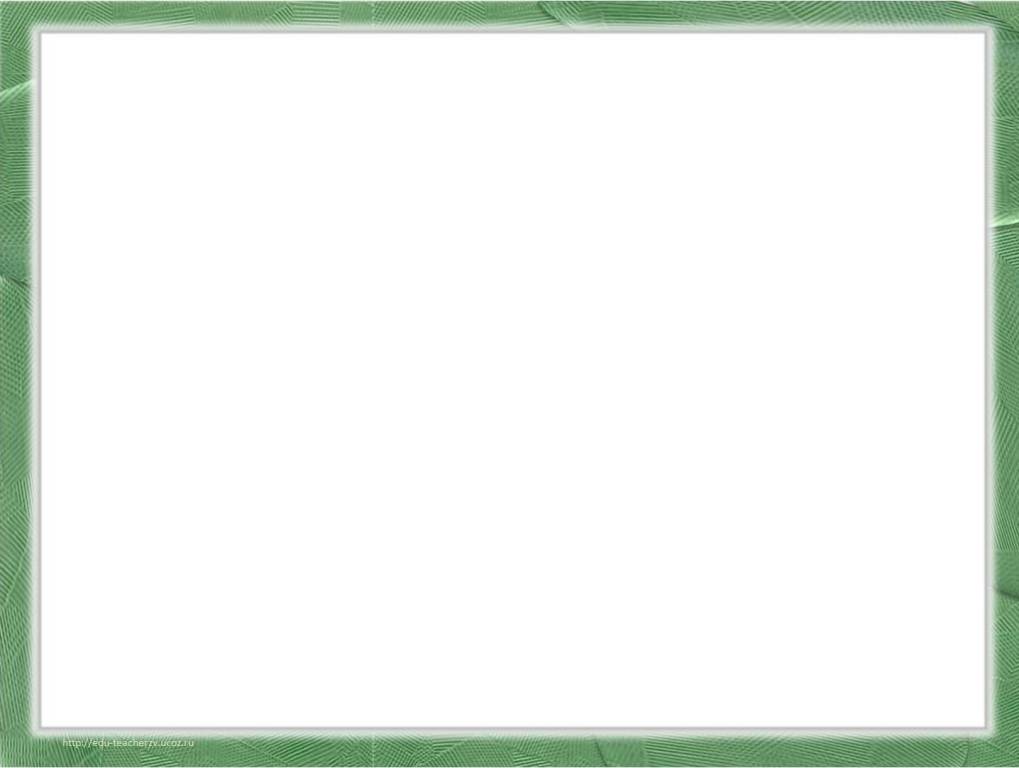 Братья Березуцкие
Футболисты Василий и Алексей в 18 лет были призваны в спортроту ЦСКА.
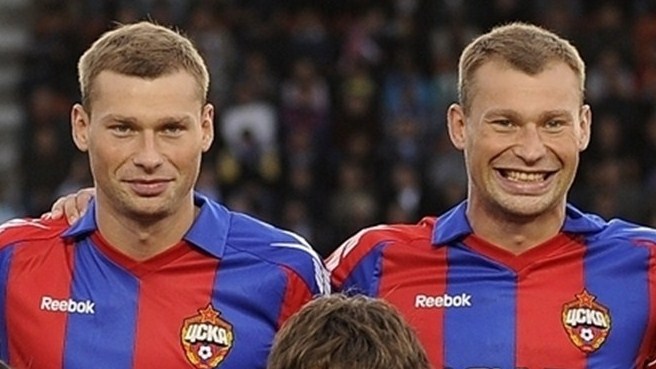 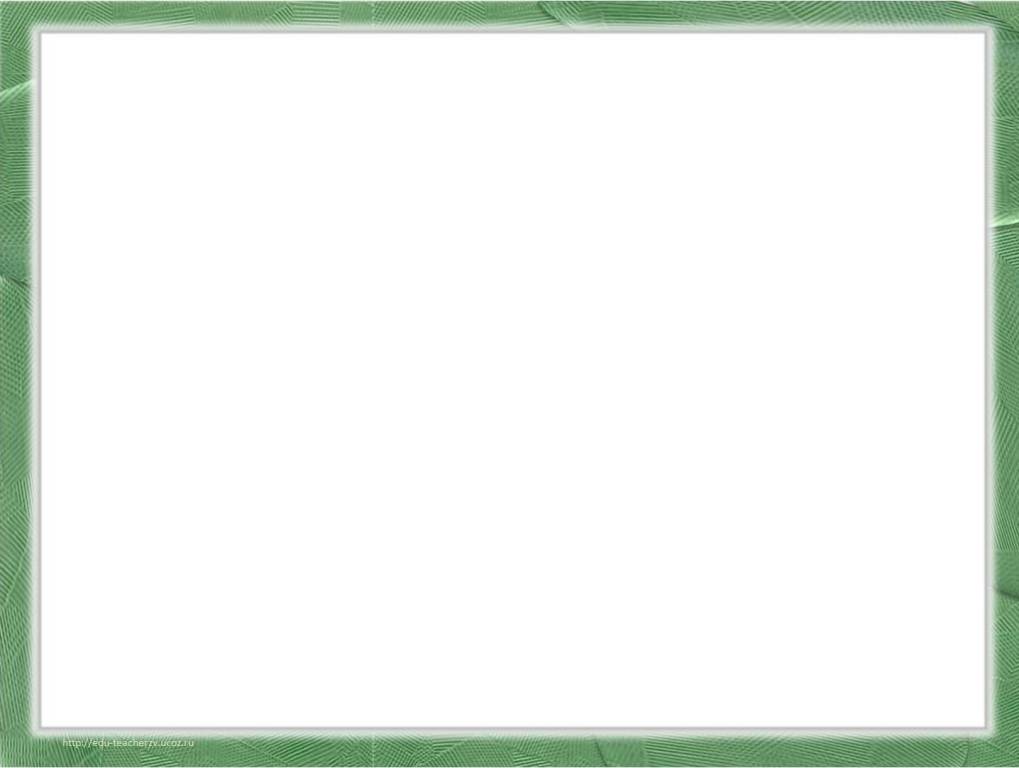 Владимир Вольфович Жириновский
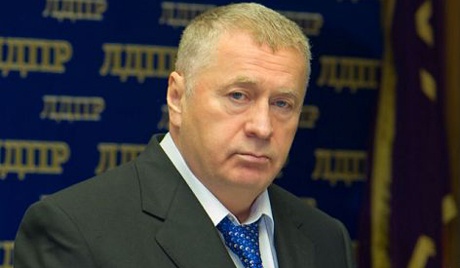 В. В. Жириновский. Два года «кантовался» офицером спецпропаганды в штабе Закавказского военного округа, уже тогда оттачивая ораторское мастерство.
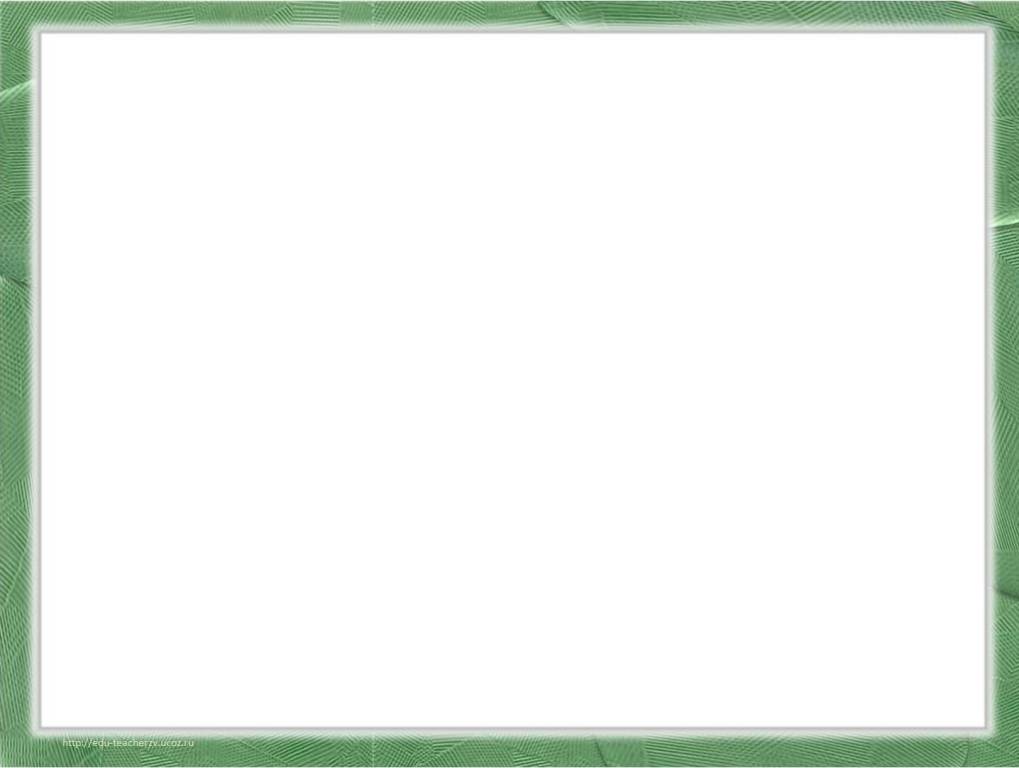 Герман Оскарович Греф
В 1982 -1984 гг. служил в спецназе внутренних войск МВД. Армию вспоминает с гордостью и удовольствием, считает, что «именно там стал мужчиной».
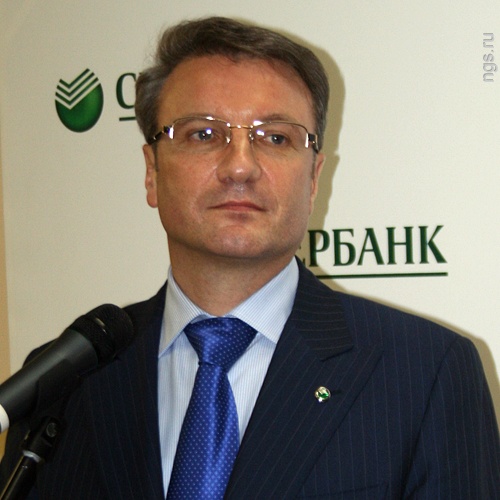 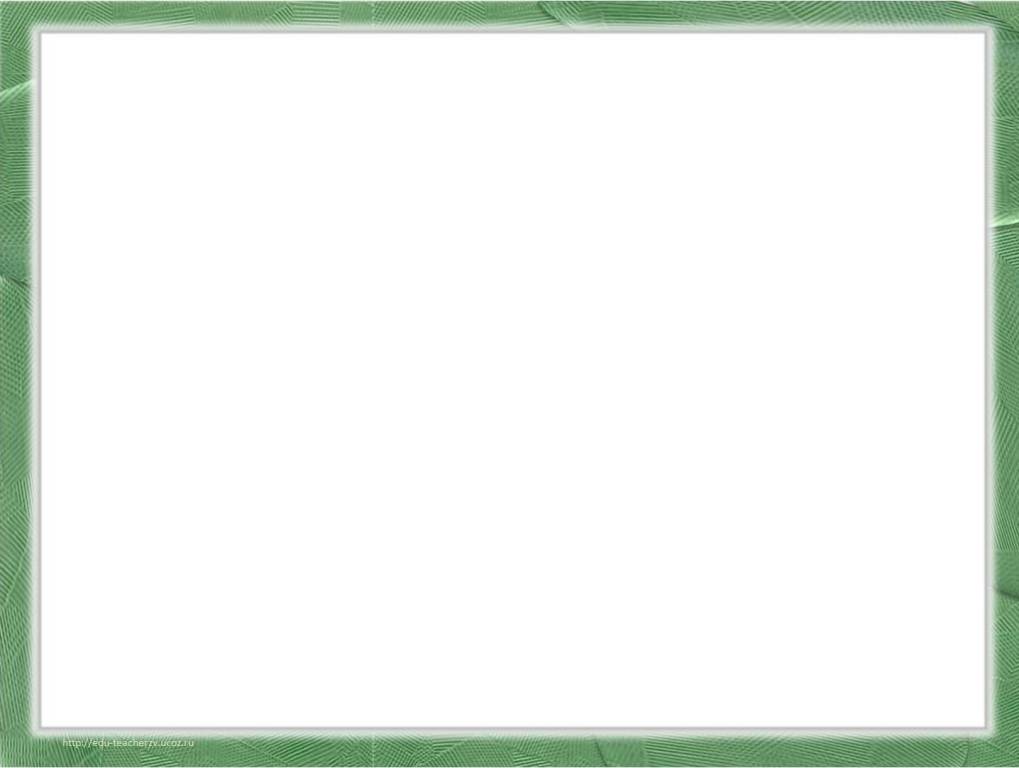 Геннадий Андреевич Зюганов
Честно отслужил в подразделении радиационной и химической разведки сначала в Белоруссии, потом в Германии.
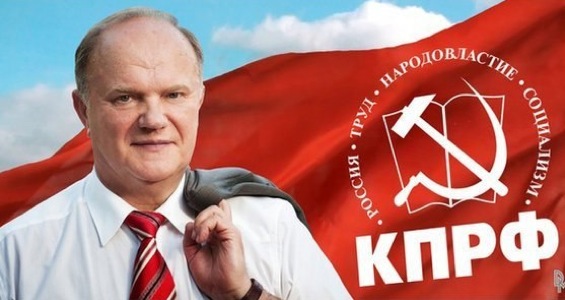 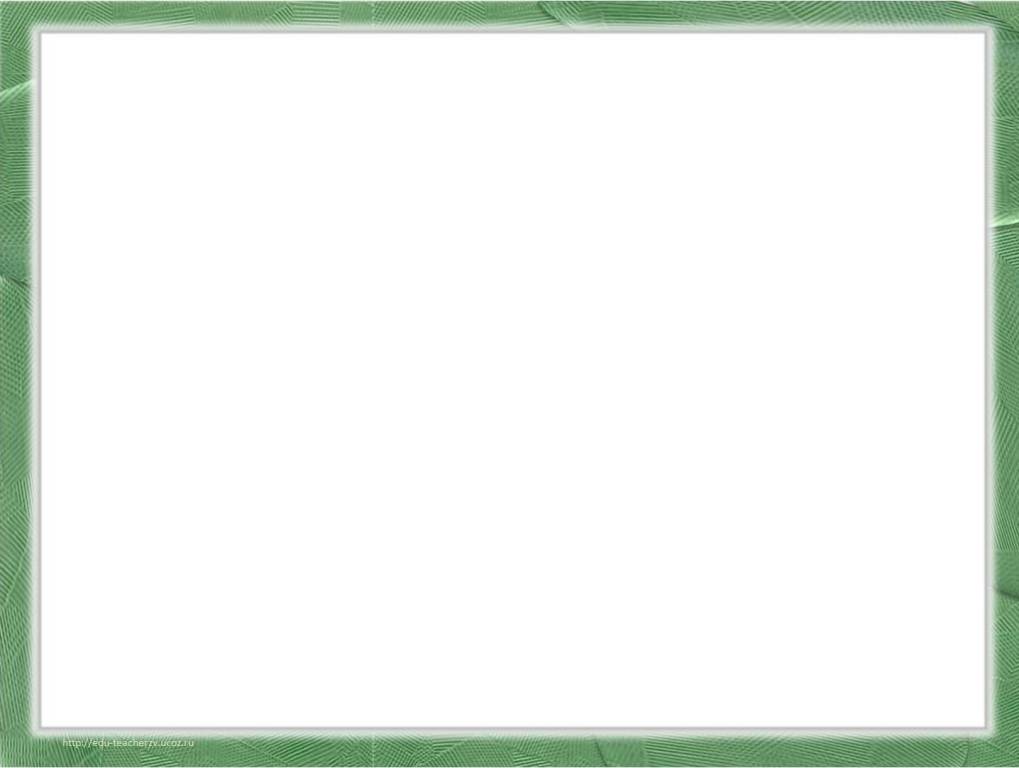 Сергей Михайлович Миронов
В 18 лет добровольно ушёл в армию, будучи учащимся техникума. Прошёл «настоящую мужскую службу» в 1971-1973 гг. в воздушно-десантных войсках
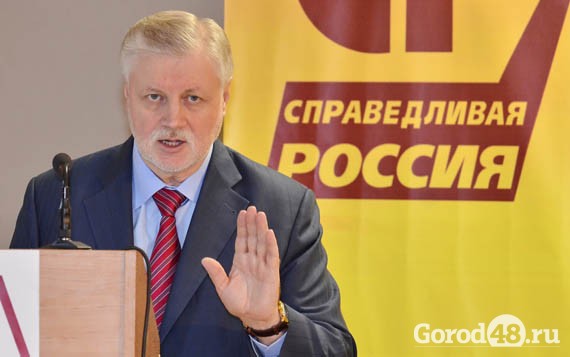 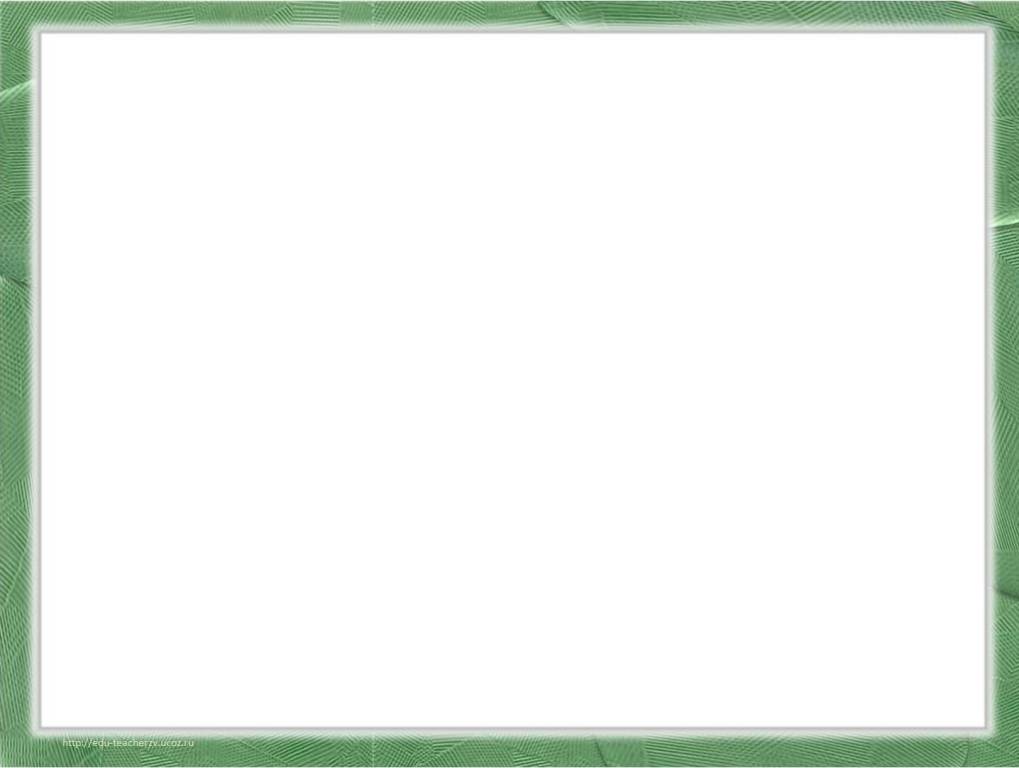 Леонид Агутин
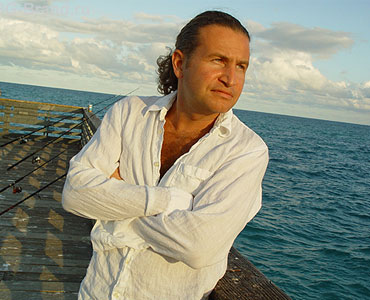 Служил в погранвойсках на карело-финской границе.
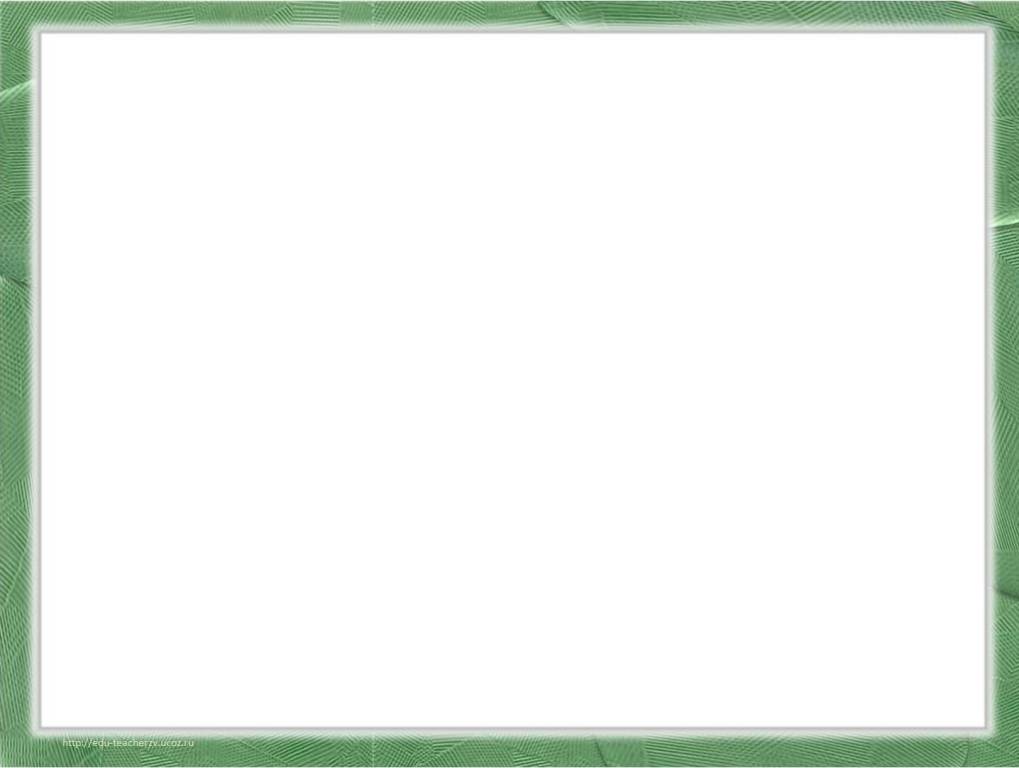 Олег Газманов
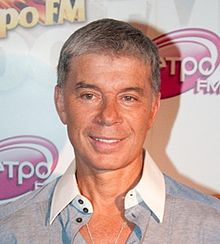 Получил профессию инженера-минёра в Калининградском высшем инженерно-морском училище, затем служил под Ригой на минно-торпедных складах. Офицер запаса.
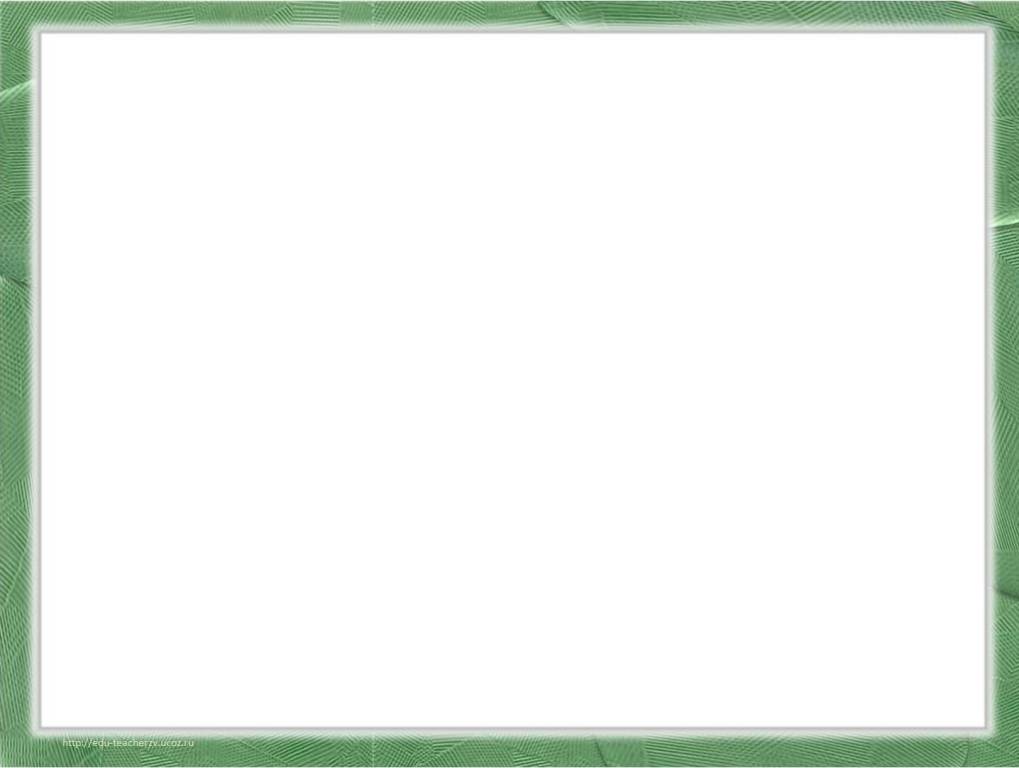 Лев Лещенко
В 1961 г. под Тамбовом прошёл курс молодого бойца, затем его отправили служить в Германию, в 62-й танковый полк.
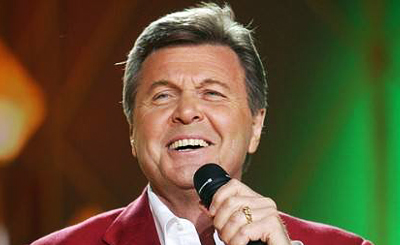 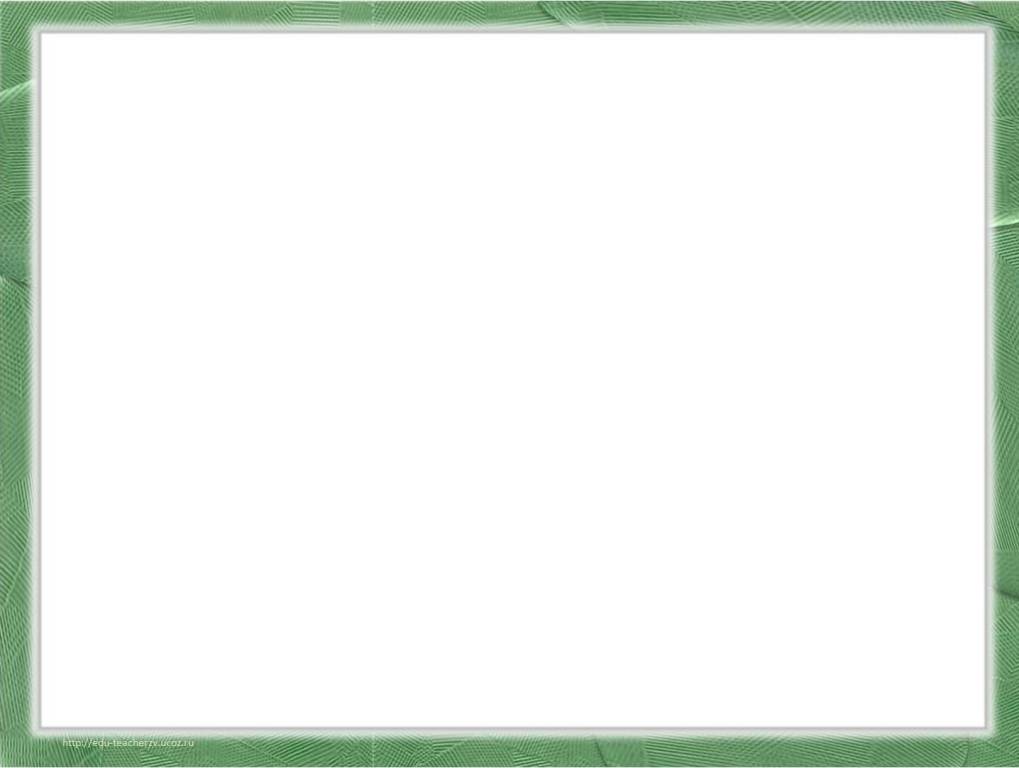 Сергей Зверев
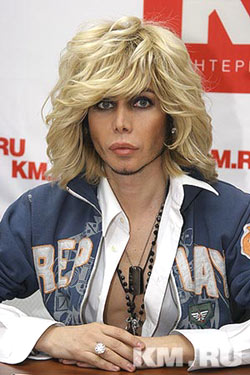 В 1980-х годах проходил службу в рядах Вооружённых сил СССР (ПВО) в Польше, где был заместителем командира взвода, секретарём комсомольской организации и дослужился до звания старшего сержанта
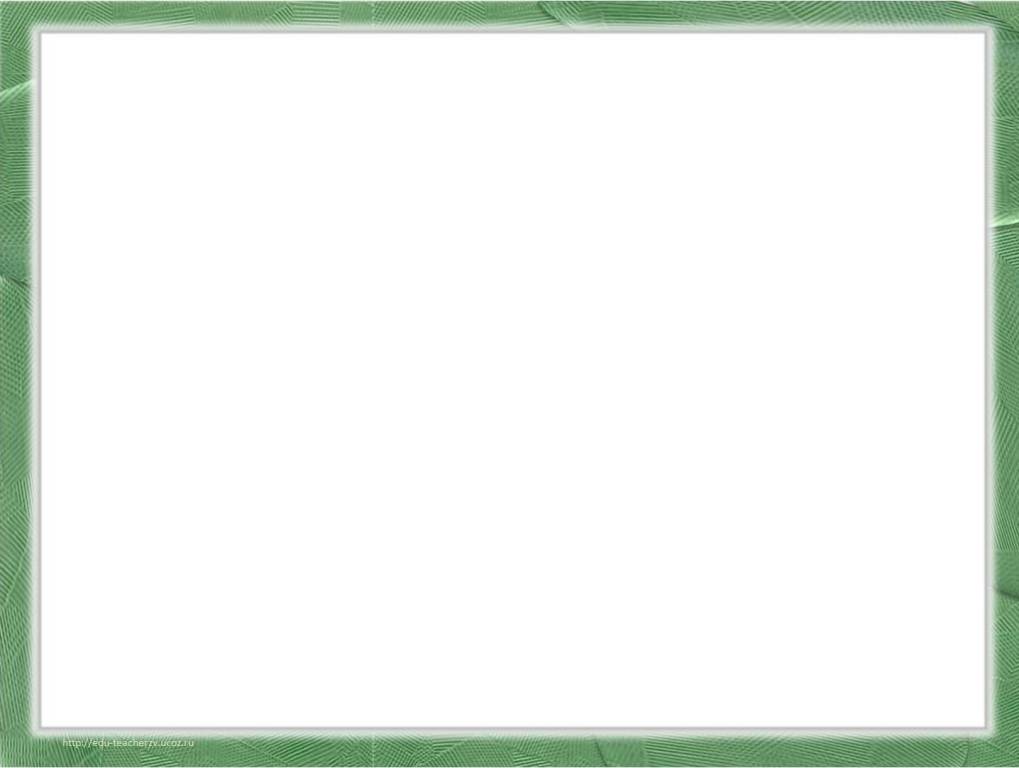 Продолжи предложения
 
Мне пришло в голову….
Я поймал себя на мысли…
Я ещё раз убедился….
Если, честно, то…
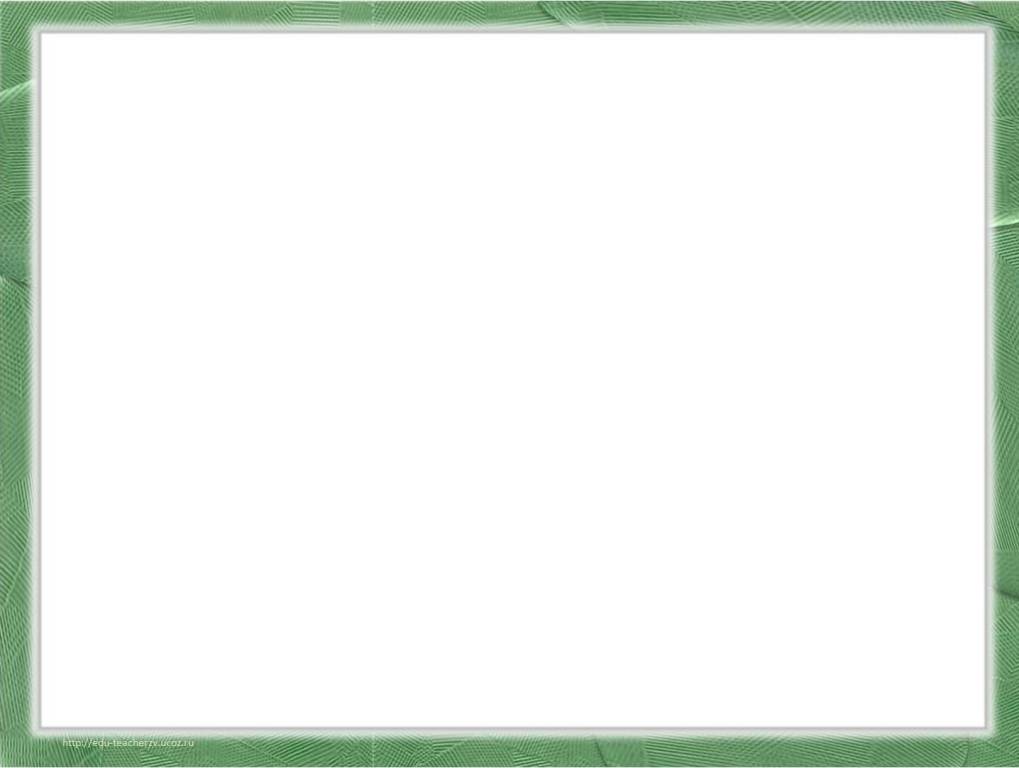 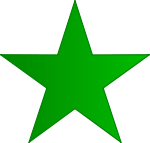 – разговор был интересен и полезен
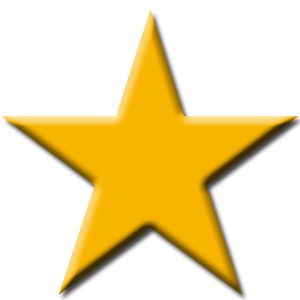 – обязательно следует продолжить разговор на эту тему
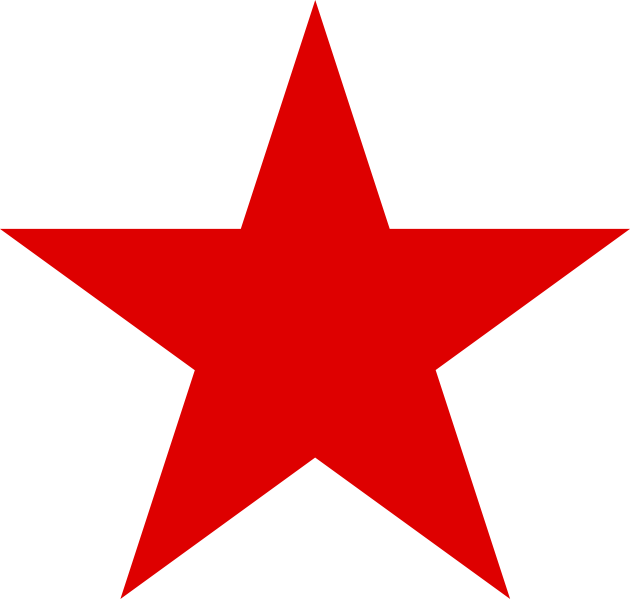 –  разговор был непродуктивным и неинтересным
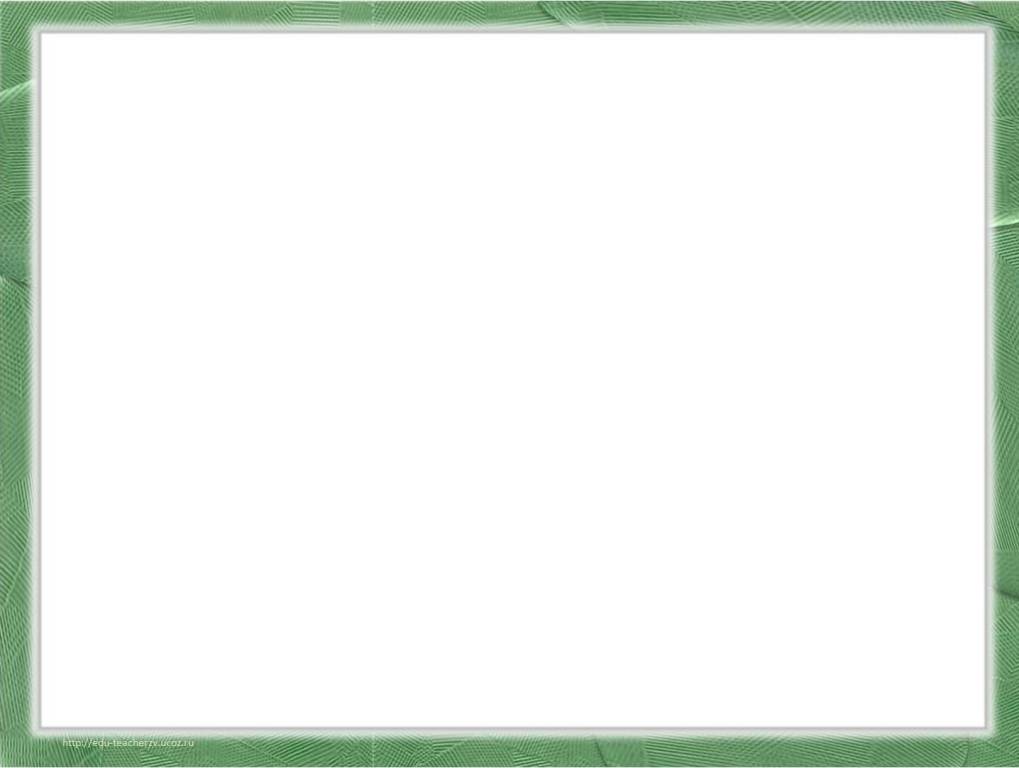 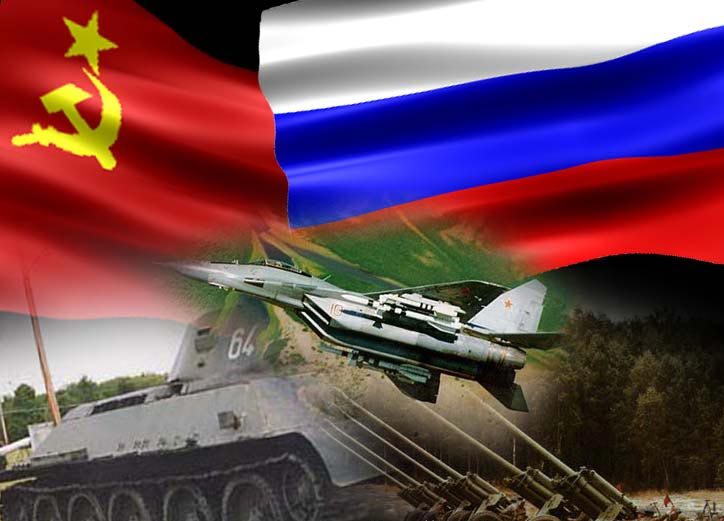